Выполнила: учитель начальных классов МАОУ СОШ № 12
Петухова Наталья Владимировна
Формирование ИКТ – компетентности с помощью SMART – доски на уроках окружающего мира/ раздел: «Здоровье и безопасность»
Пособие разработано на основе УМК «Школа России» - для уроков окружающего мира по разделу «Здоровье и безопасность» – 2 классЦЕЛЬ:  Способствовать снижению уровня  трудностей, возникающих у учащихся 2 класса при овладении учебным материалом, облегчить труд учителю при формировании УУД.ЗАДАЧИ: 1. Демонстрация с помощью интерактивной доски учебного материала;2. Закрепление знаний об изученном материале;3. Развитие пространственного воображения, глазомера, способности концентрировать внимание, запоминать.
В данное пособие входят следующие упражнения:
«Предметы личной гигиены»                                         (найди соответствие между предметами, которые может использовать всё семьи, и предметами которые являются личными)
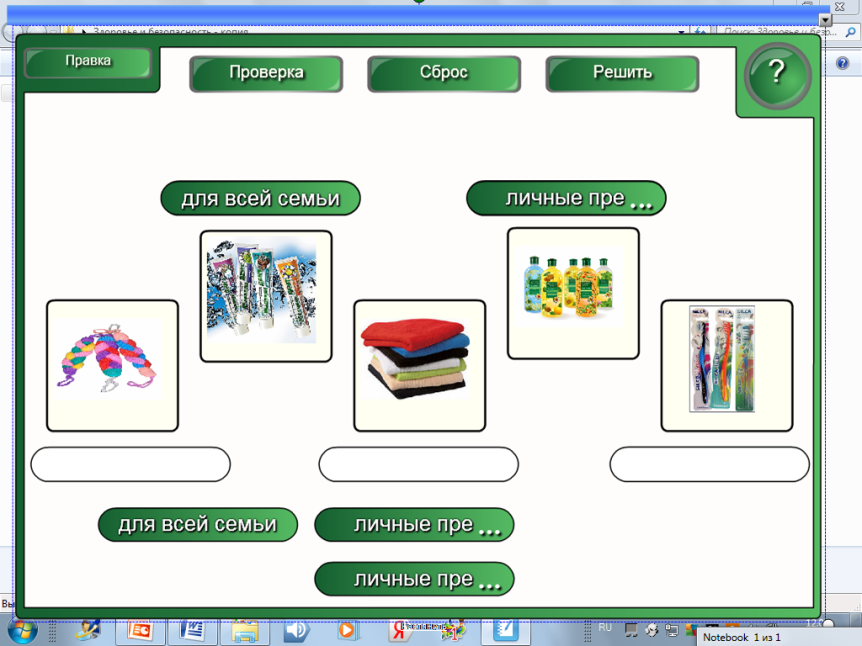 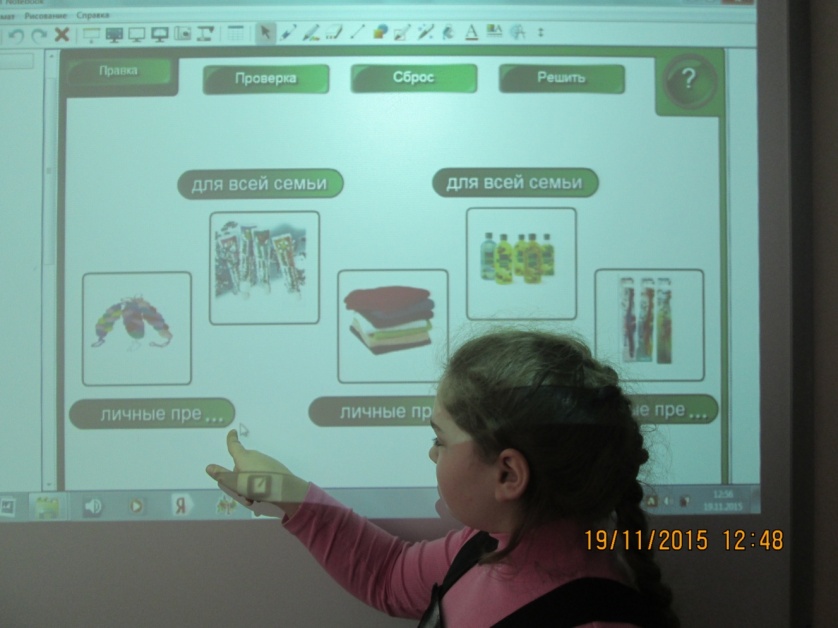 «Лесные опасности»                                                             (найди пару - ядовитому растению и его названию)
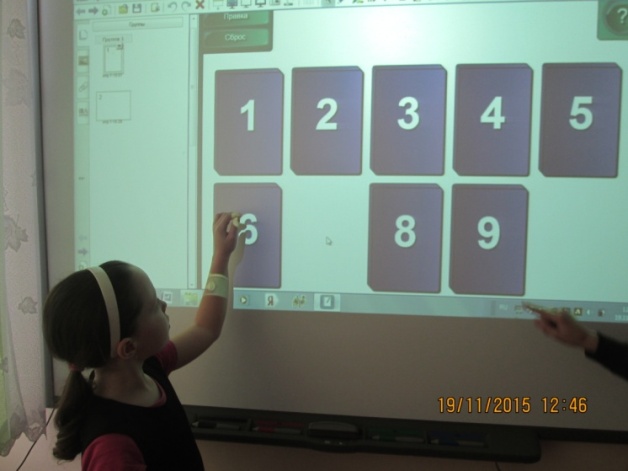 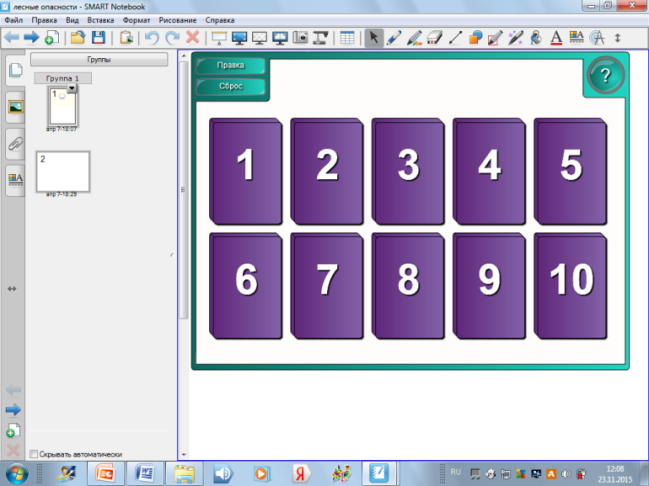 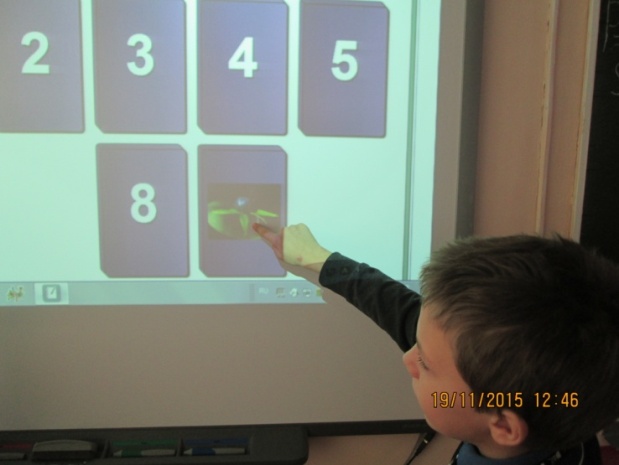 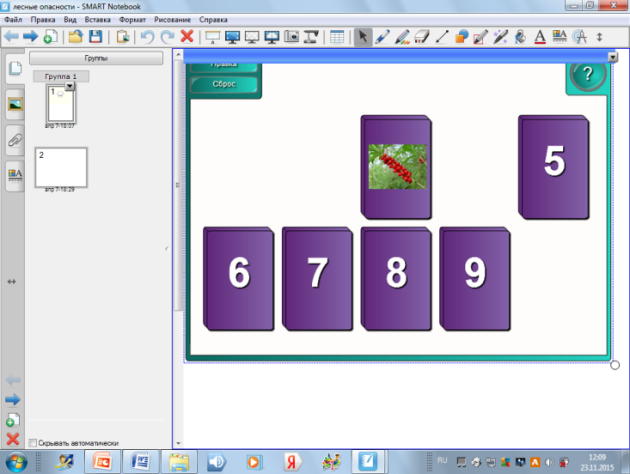 «Дорожные знаки»
 (найди соответствие - между изображением и названием)
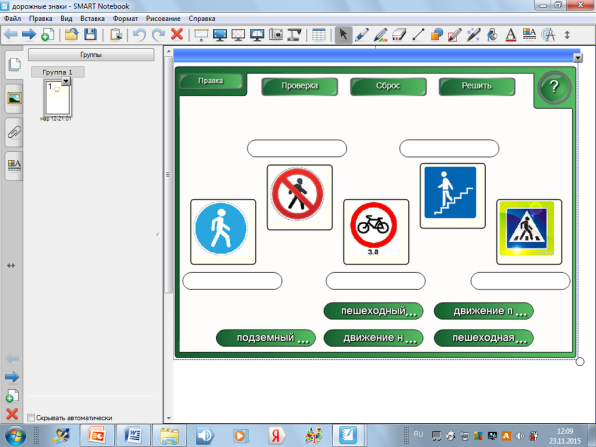 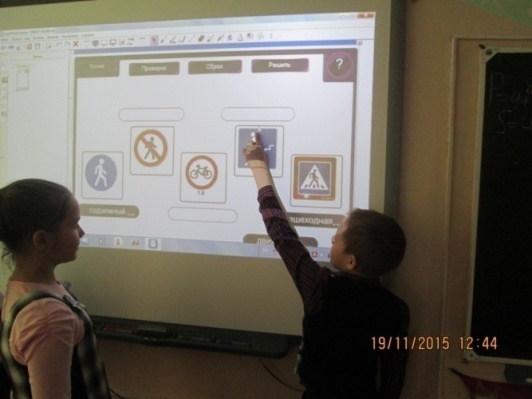 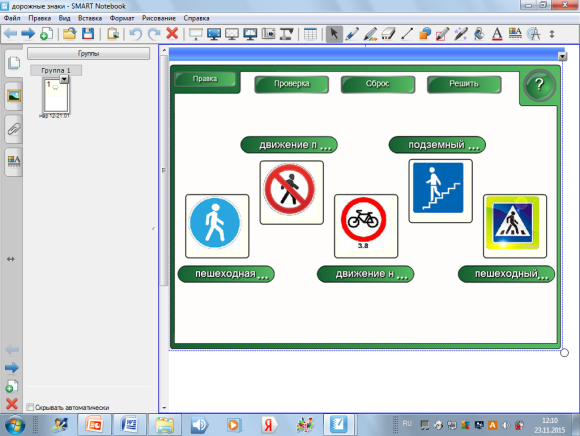 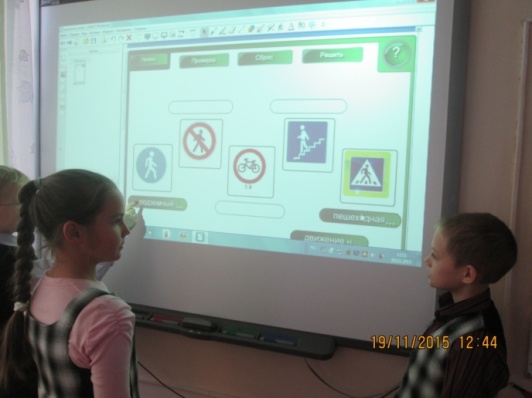 «Домашние опасности» 
(узнай и расскажи - узнай предмет и расскажи какую опасность он несет, как правильно и безопасно его использовать)
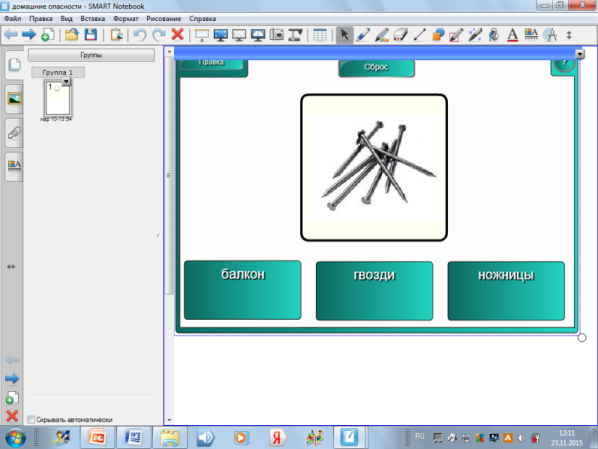 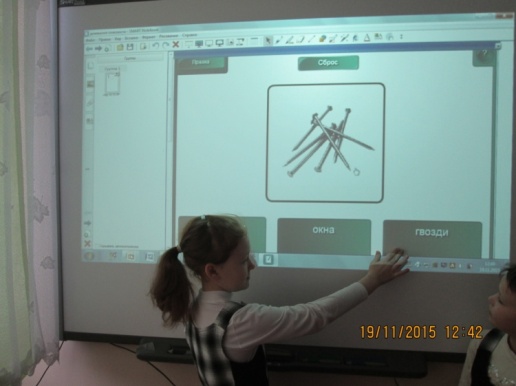 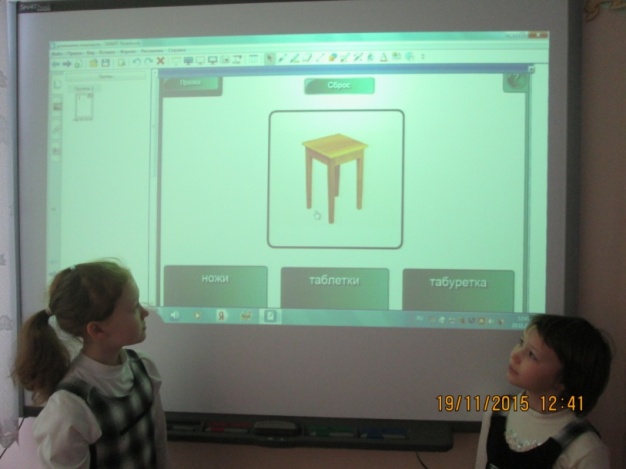 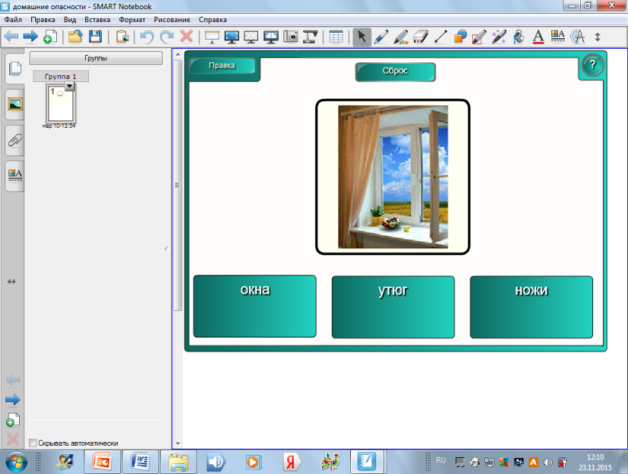 «Внешнее строение человека» (назови и покажи)
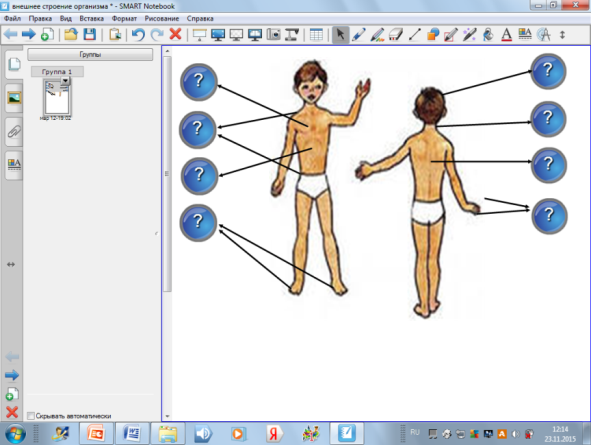 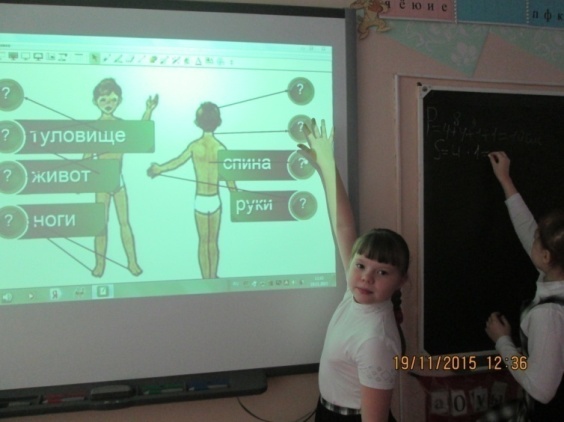 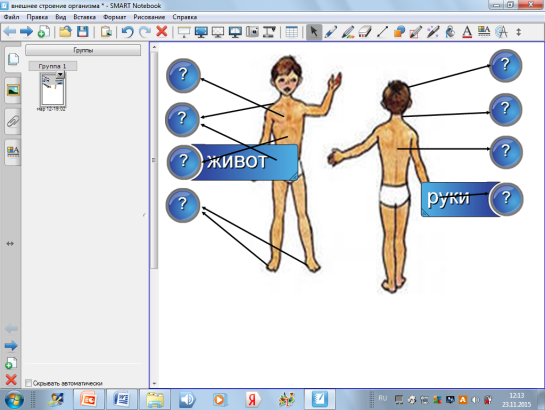 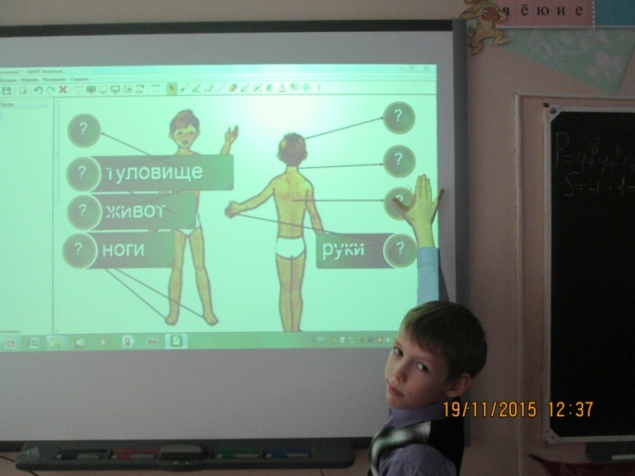 «Внутреннее строение человека»
 (назови и покажи)
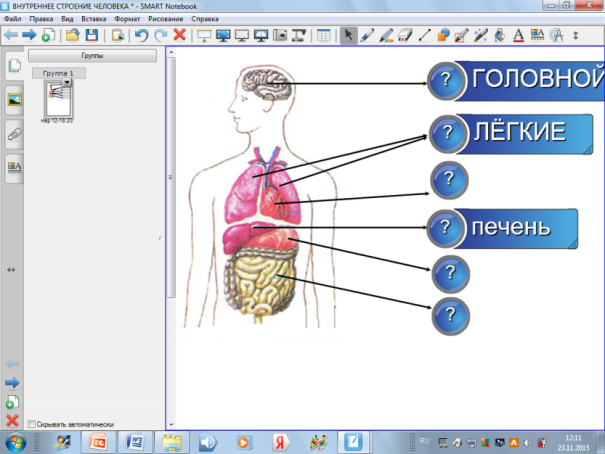 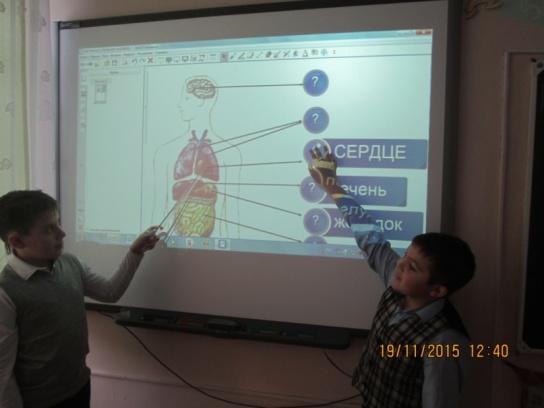 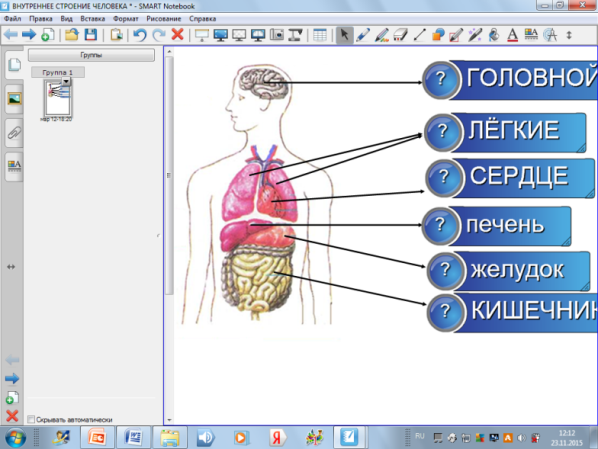 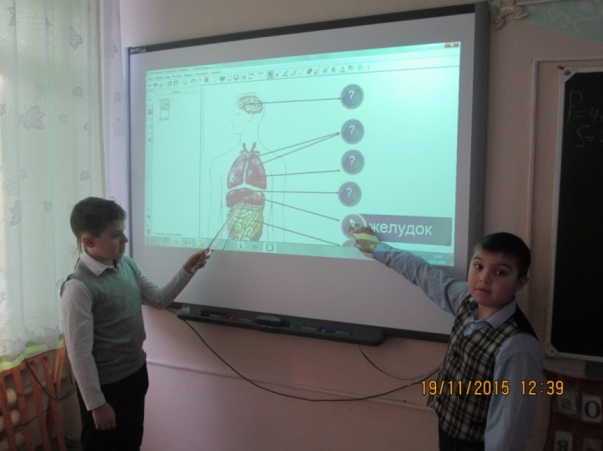 «Режим дня» 
(упорядочивание картинок - расставь картинки в правильном порядке)
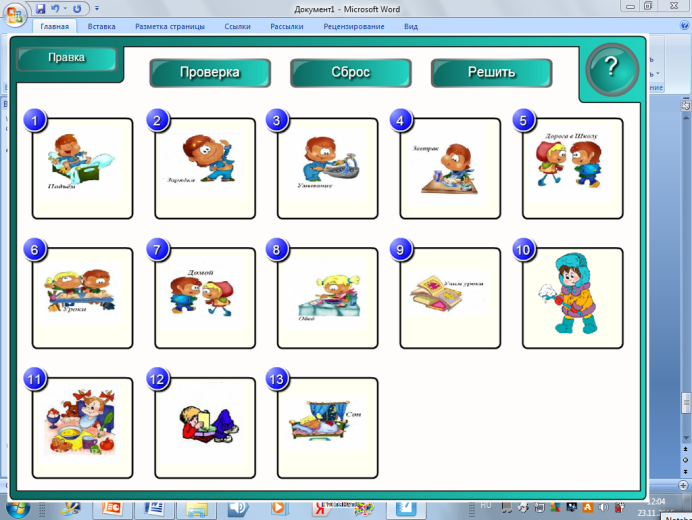 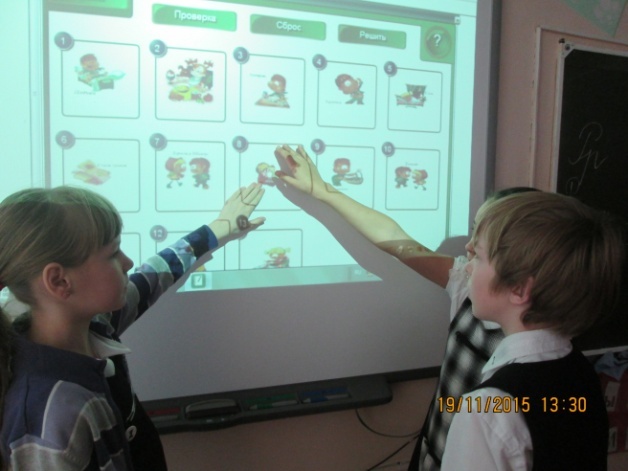 «Правильное питание» 
(водоворот - распредели правильно продукты растительного и животного происхождения)
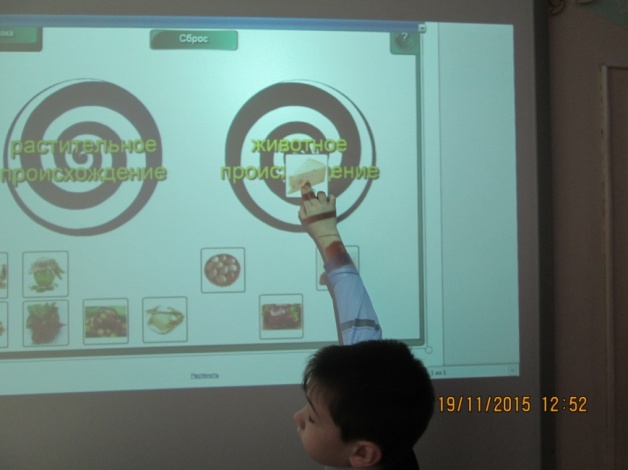 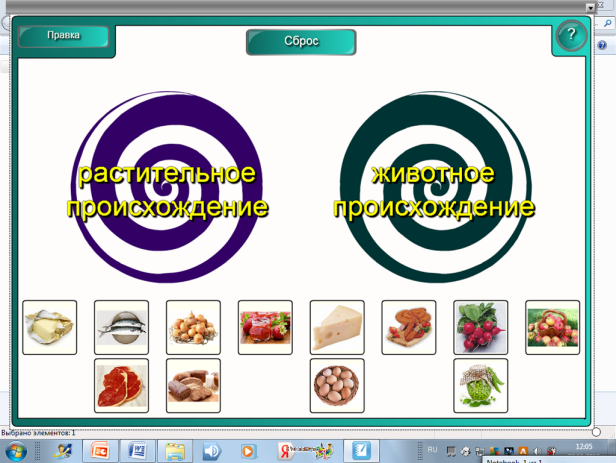 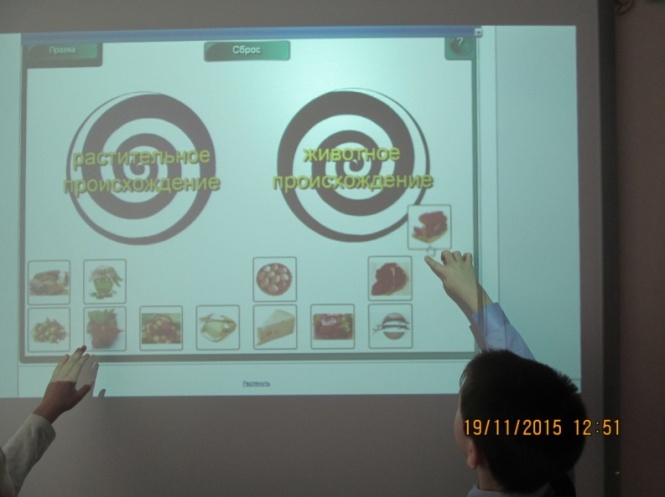 «Тест – личная гигиена»
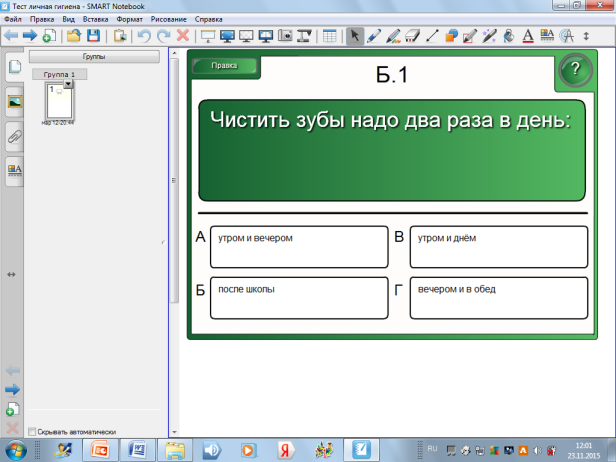 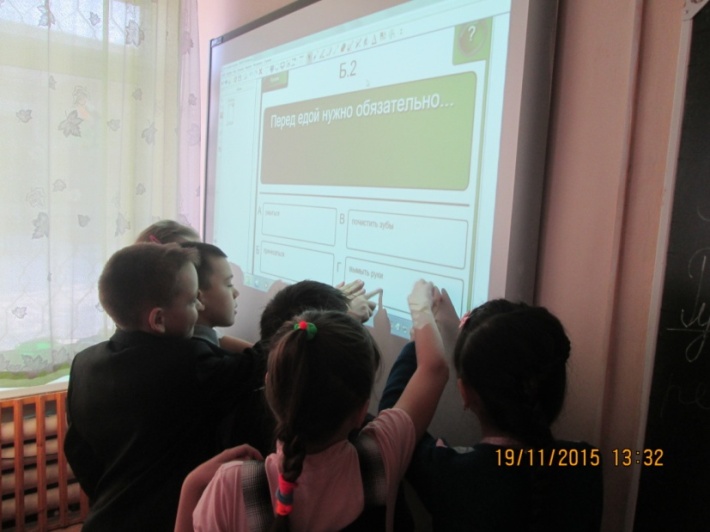 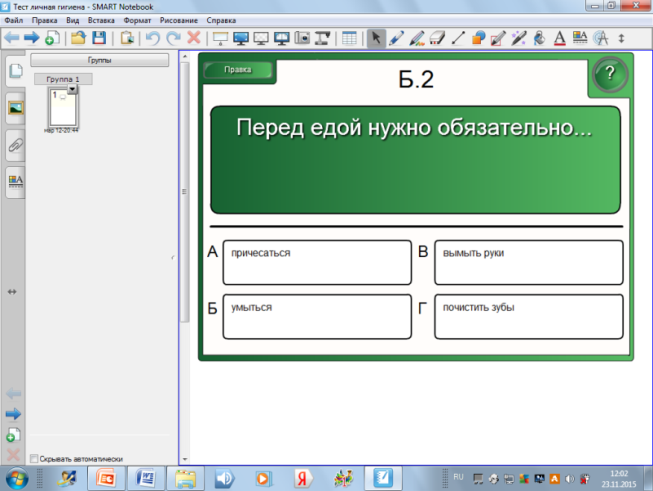 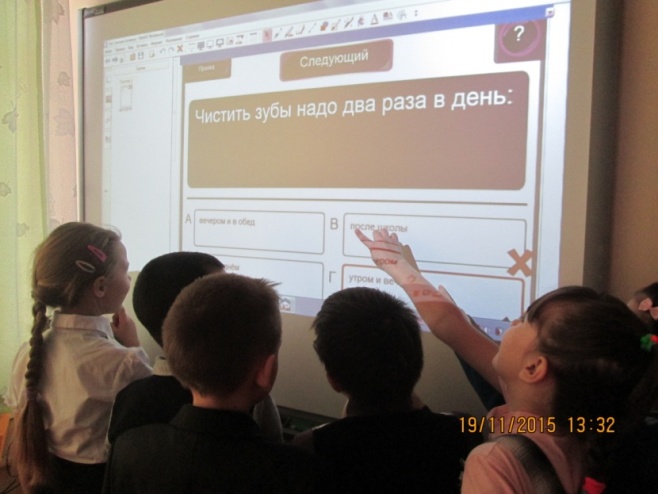 «Чтобы не было беды на воде» 
(водоворот- расскажи, что можно и нельзя делать во время купания)
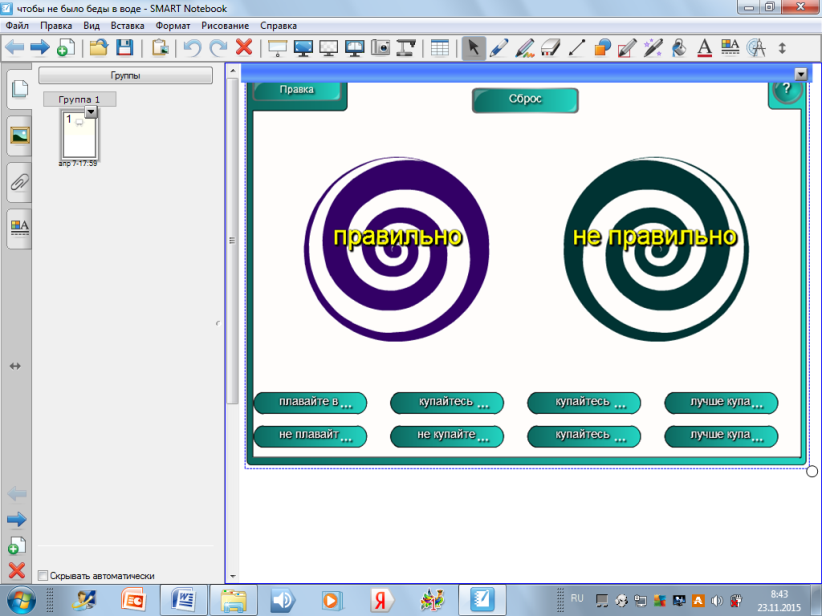 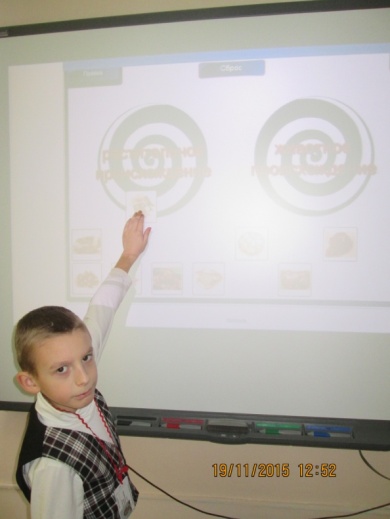 «Чтобы не было пожара» (памятка)
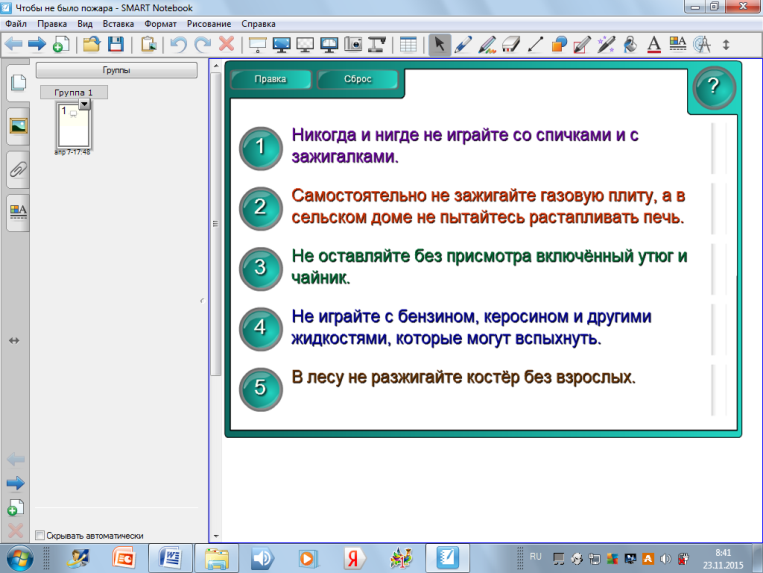 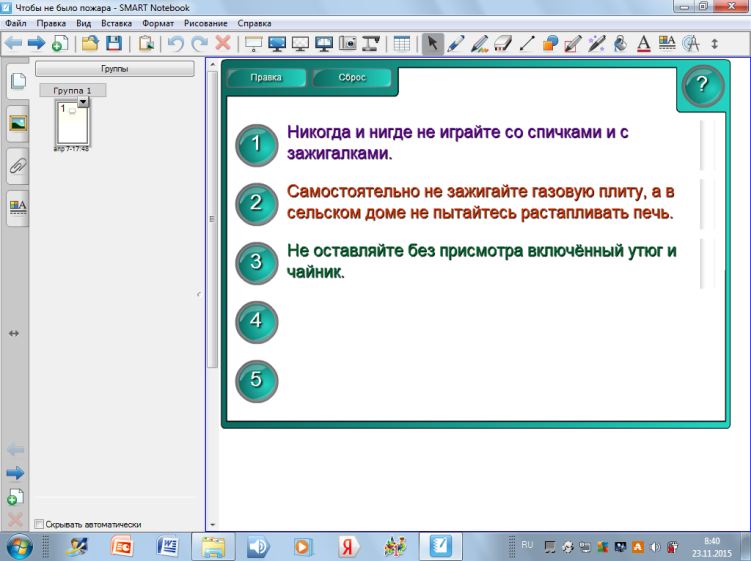 Предполагаемый результат:
-повышается практическая направленность урока и мотивация к предмету;
-ускоряется проверка знаний учебного материала учащимися;
-развивается общая культура, самостоятельность и творчество учащихся;
-расширяются рамки образовательного процесса;
-повышается интерес к работе с интерактивной доской, как учебному средству.
СПАСИБО ЗА ВНИМАНИЕ